ORBITA-2: A Placebo-controlled Trial of Percutaneous Coronary Intervention for the Relief of Stable Angina
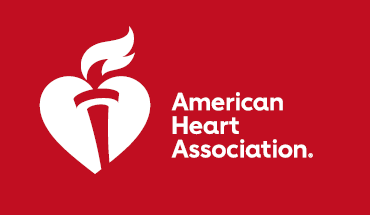 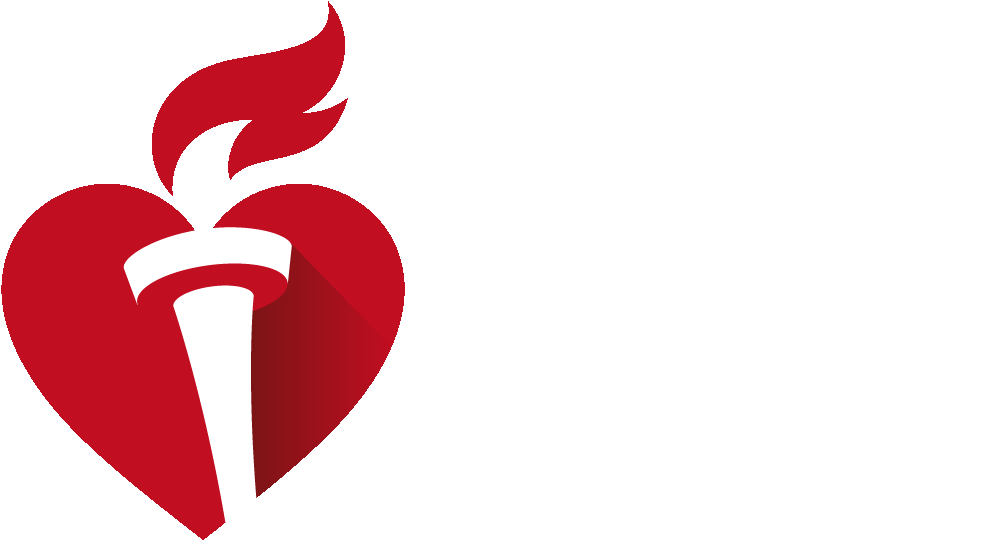 #AHA2
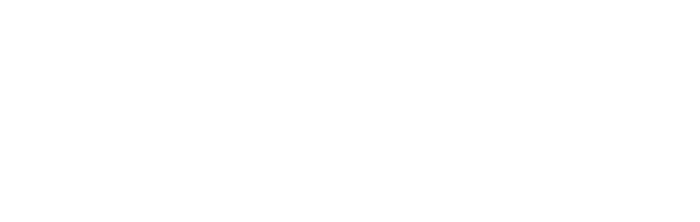 Presented by: Rasha Al-Lamee MB BS PhD FRCP, Imperial College London. Scientific Sessions 2023.  © 2023, American Heart Association. 
All rights reserved. Results reflect the data available at the time of presentation.
#AHA23
[Speaker Notes: CLINICAL TRIALS.GOV:  https://clinicaltrials.gov/study/NCT03742050?term=NCT03742050&rank=1]